Blokboek - Natuur 7
Les 1 - Zoogdieren
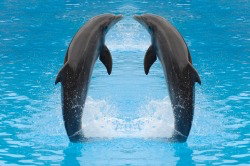 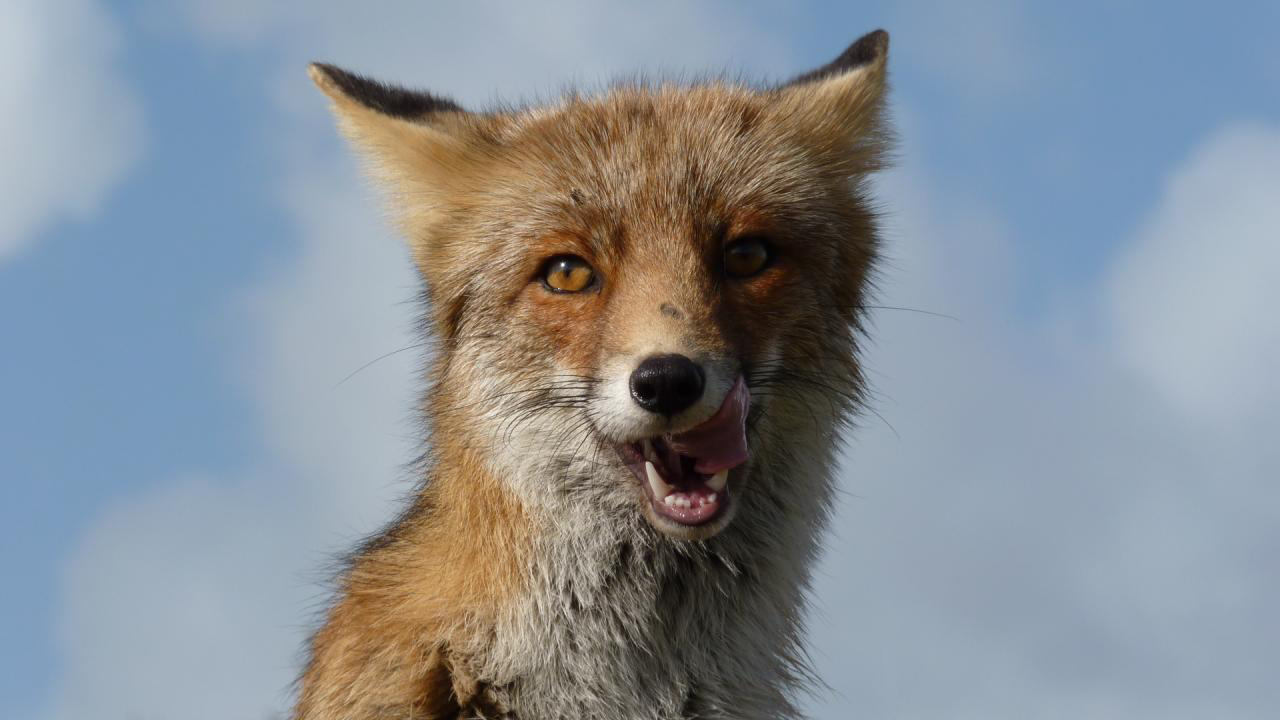 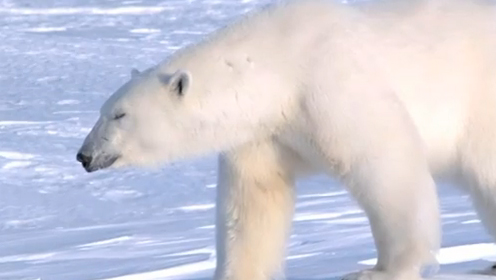 Dieren indelen in groepen
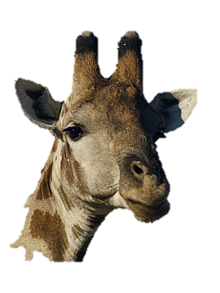 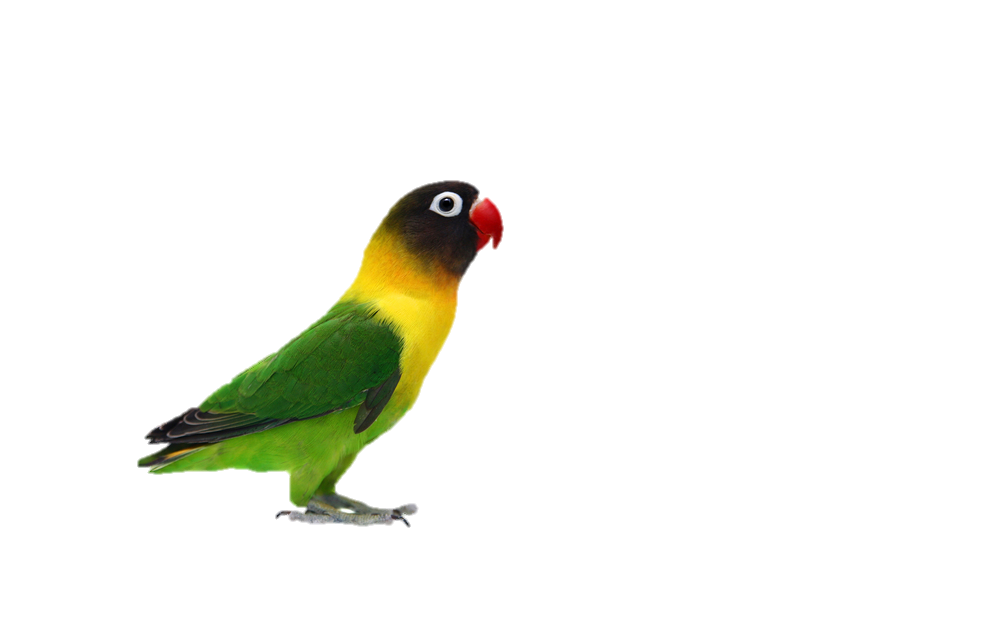 Zoogdieren
Vogels
Reptielen
Amfibieën 
Vissen
Insecten
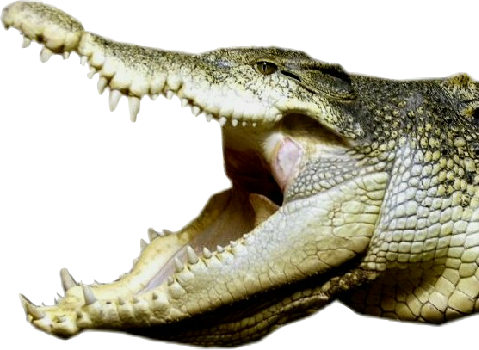 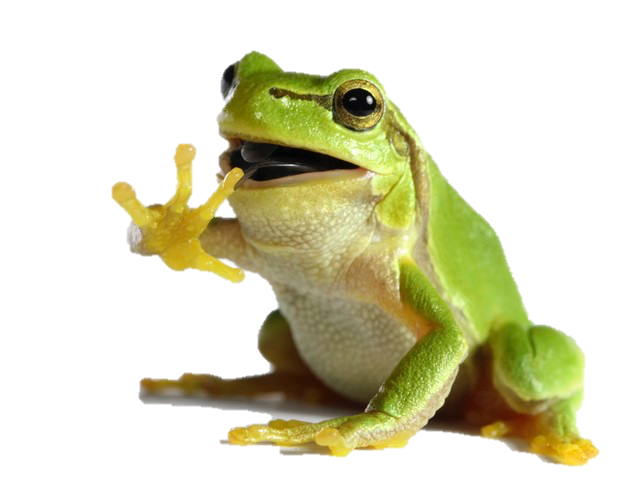 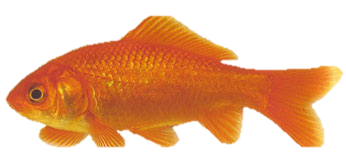 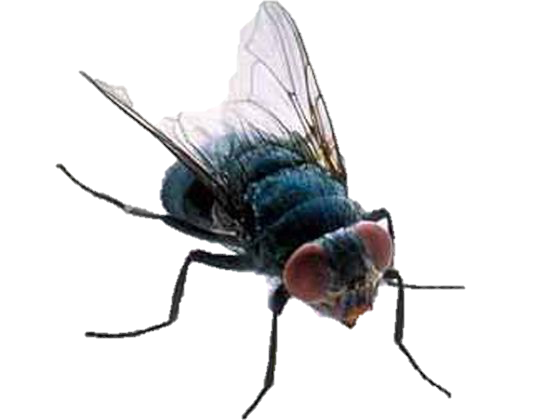 Taxonomie
Er worden nog steeds nieuwe soorten ontdekt
In de biologie (wetenschap van de natuur) worden de nieuwe soorten ingedeeld in groepen door taxonomen
Taxonomen kijken of bepaalde soorten op elkaar lijken en of zefamilie van elkaar zijn.
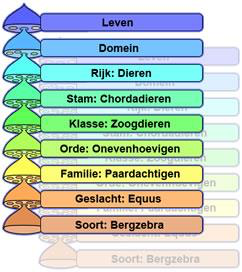 Kenmerken van zoogdieren
Kijk- en luistervraag bij filmpje: wat zijn de kenmerken van zoogdieren die genoemd worden in het filmpje?
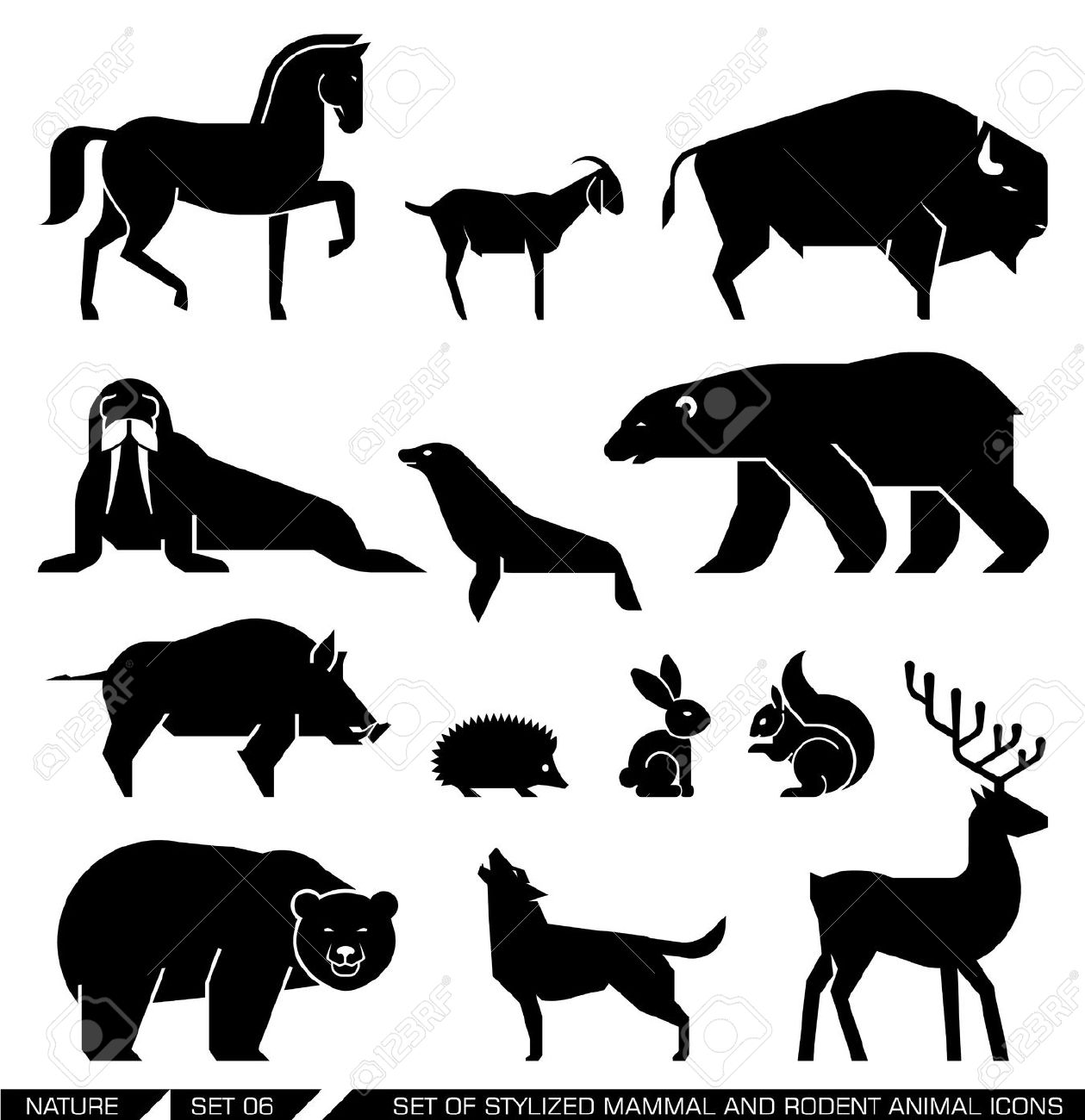 Kenmerken zoogdieren
Baby’s worden levend gebaard
Baby’s worden gezoogd (meld gegeven)
Ze zijn gewerveld (ze hebben een geraamte)
Ze zijn warmbloedig
Ze ademen met hun longen
Wat eten dieren?
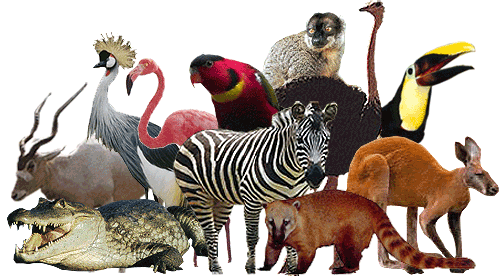 Herbivoor (=planteneter)


Carnivoor (=vleeseter)


Omnivoor (=alleseter)
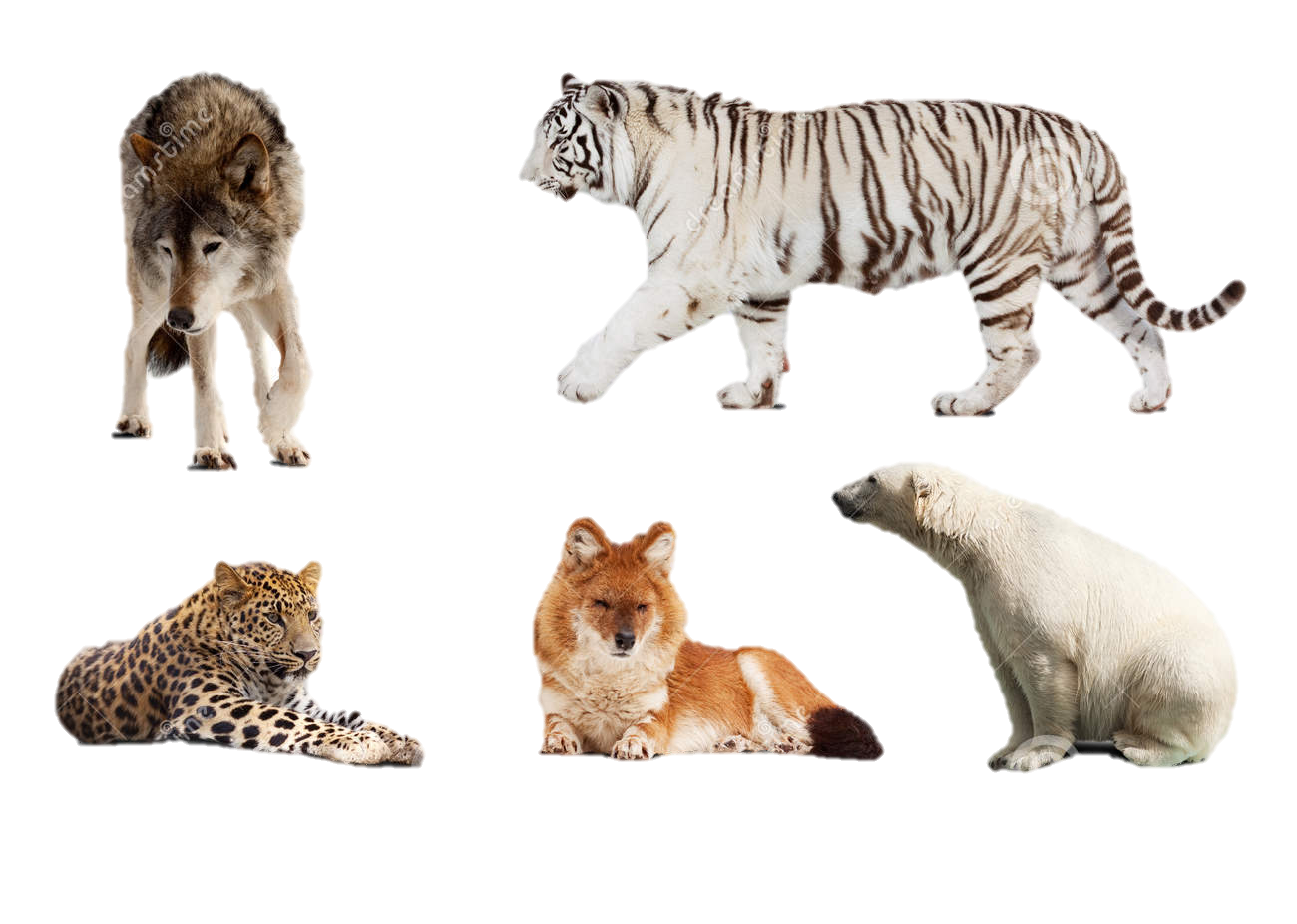